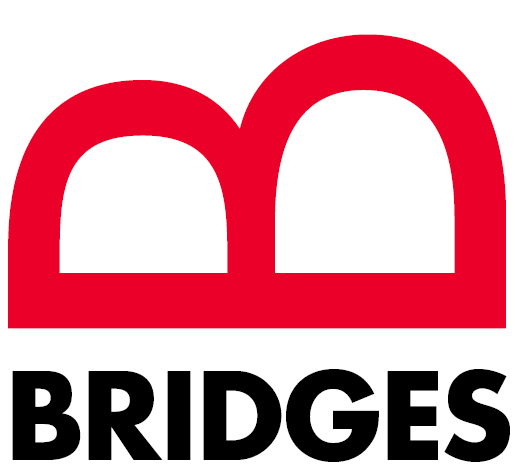 WORKSHOP
Designing a European Digital Education Hub (EDEH) to support the transition from Emergency Remote Teaching (ERT) to effective post-digital education.
13th International Conference on 
Networked Learning
Sundsvall, Sweden, May 17th
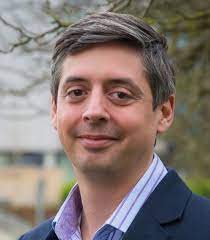 @Nic_Fair
nicfair.co.uk
Dr Nic Fair
n.s.fair@soton.ac.uk
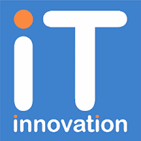 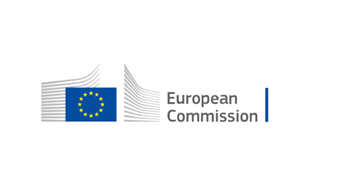 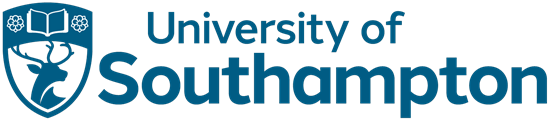 Session Plan
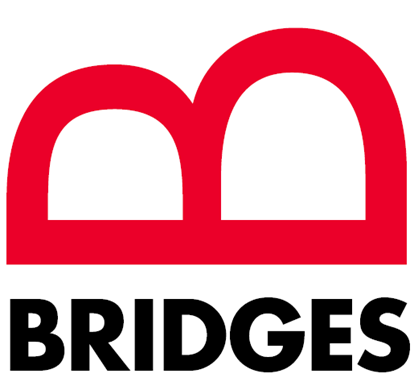 BRIDGES overview
Headline preliminary findings…
Your teaching experiences during and after Covid lockdown
Your needs and requirements for a European Digital Education Hub…
Session summary and close
A brief overview of the BRIDGES Erasmus+ project…
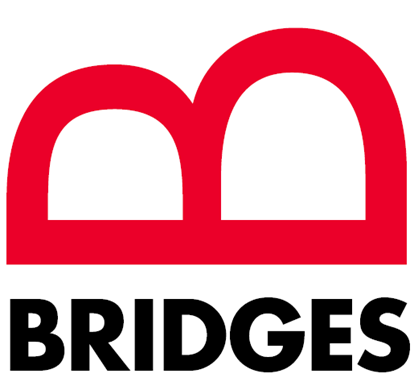 Funding: 300,000 Euros
Timing: 24 months
Partners: 
University of Foggia (Italy)
University of Southampton (UK)
Bitlis Eren University (Turkey)
Institut Jozef Stefan (Slovenia)
Wonderful Education Srl (Italy)
Octaedro (Spain)
Outcomes:
Research
Faculty development and training framework
European Digital Education Hub
Headline Preliminary Findings…
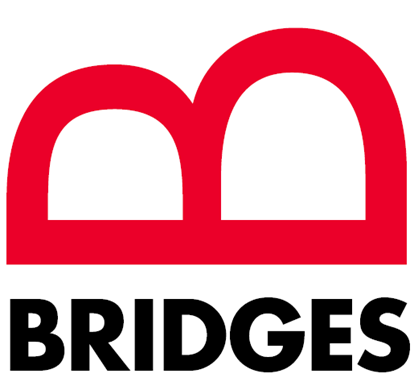 [Speaker Notes: 24 respondents to date / 7 different countries – so far these are descriptive data only as sample currently too small for stats analysis
PATTERN – low levels of online before covid, very high levels during covid, and a more even split after lockdown – overall the amount of online teaching has increased as a result of ERT and is now more normalised – we are in a post-digital landscape]
Headline Preliminary Findings…
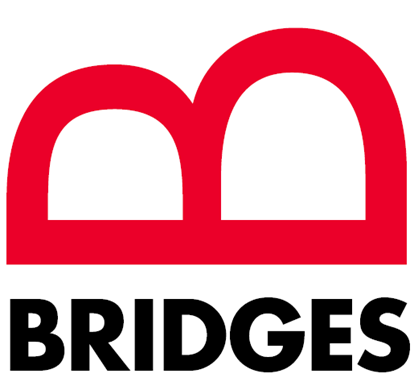 TRAINING & SUPPORT
79% received no, little or only moderate formal support for online teaching during lockdown (from department/faculty/institution)
After lockdown formal support has decreased (92% received no/little/moderate training)

SO WHERE DOES THE LEARNING COME FROM?
Not from formal training sessions/events/courses and not from academic papers and journals
79% rate learning from peers/colleagues/friends and as useful, very useful or essential in increasing knowledge and skills in online teaching
83% rate self-learning from online resources such as youtube videos and MOOCs as useful, very useful or essential in increasing knowledge and skills in online teaching
96% have shared knowledge, skills, best practices or teaching materials with colleagues regularly or occasionally
96% rate learning by ‘playing’ and ‘trial and error’ as useful, very useful or essential in increasing knowledge and skills in online teaching
Largely teachers learnt through ‘classic’ networked learning practices
[Speaker Notes: Post-lockdown online teaching has increased, but formal training & support has decreased!!
57% rated formal training and 71% rated journals as moderately useful or not useful at all.
NO teachers report NOT sharing knowledge/skills/best practice/materials.]
Headline Preliminary Findings…
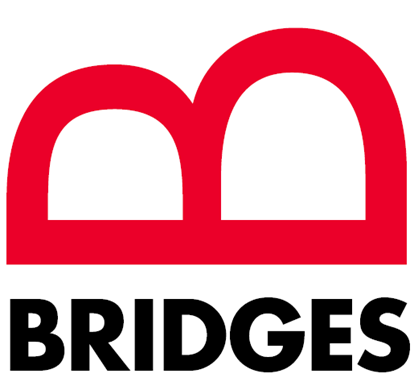 When teaching during the past 2 years, the majority of teachers have NEVER or LESS THAN ONCE A MONTH used:
VR/AR – 100%
Social media platforms – 92%
MOOCs – 83%
Blogs / Forums / Chatrooms – 73%
Collaborative software (e.g. GoogleDocs) – 58%
Online quizzes, games, interactive activities – 58%
Videos or podcasts (produced by others) – 58%
Smartphones – 54%
This is in considerable contrast with normal HE student activities through their Personal Learning Networks, who:
Make 45% of all daily interactions (online and off) with their smartphones
Have 3 of their top 5 most frequent non-human interaction endpoints with:
Social media platforms 
Entertainment sites (such as Youtube)
Blogs / forums / chatrooms
(Fair, 2021)
[Speaker Notes: Only web searches, powerpoint slides, VLEs and Communication software (Skype/Teams/Zoom) are used daily
Not only does online teaching NOT reflect teachers own learning behaviours, it also does NOT reflect student norms of digital behaviour – SERIOUS MISMATCH ON 2 FRONTS!]
Headline Preliminary Findings…
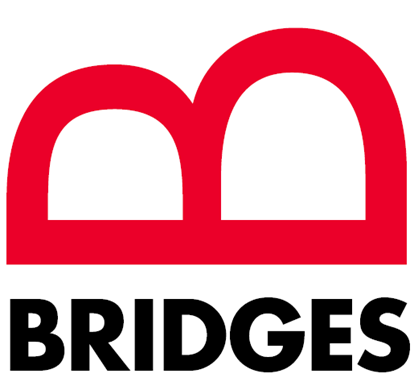 [Speaker Notes: Low levels of knowledge about network learning (50% don’t know what it is), UDL and Cog Load]
Headline Preliminary Findings…
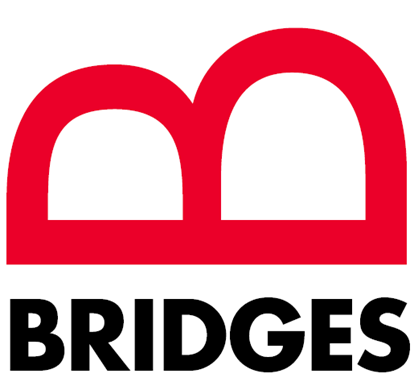 [Speaker Notes: Low levels of formal training in network learning, UDL and cog load]
Headline Preliminary Findings…
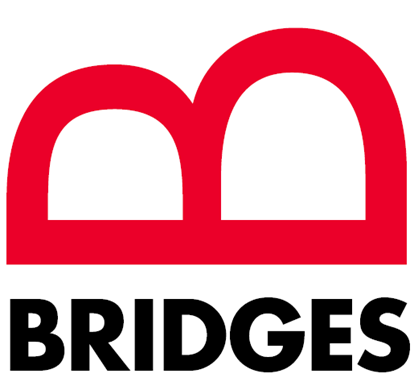 [Speaker Notes: Formal training was ‘replaced’ with guidelines and frameworks, but these were not used by many teachers]
Preliminary Conclusions…
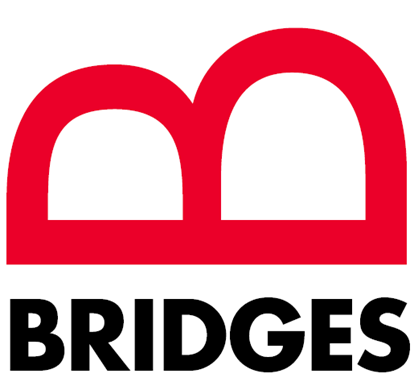 The COVID lockdown has brought about a change in teaching practices – for almost all teachers the amount of online teaching has increased compared with pre-covid times
BUT
Relatively low levels of formal support & training
Low levels of knowledge of digital pedagogies and online learning design and resources
Relatively low use of guidelines and frameworks for online learning
MEANS
Teachers have learnt from each other, from online videos and from ‘playing’ with technologies and tools
Teachers share knowledge/skills/best practice/materials with each other
DESPITE THIS
Many digital resources/services/devices are NOT used by teachers despite being frequently used by students in their personal learning networks
Many teachers consider online learning to ONLY consist of using web searches, powerpoint slides, a VLE and Teams (or Zoom/Skype)

THERE REMAINS A CONSIDERABLE MISMATCH BETWEEN HOW TEACHERS LEARN AND HOW THEY TEACH, AND BETWEEN THE RESOURCES/SERVICES/DEVICES TEACHERS USE AND THOSE STUDENTS USE
[Speaker Notes: This means online T&L is likely to be less effective than it could/should be – and is exactly why we need a European Digital Education Hub to provide a comprehensive ‘one-stop-shop’ to support teachers]
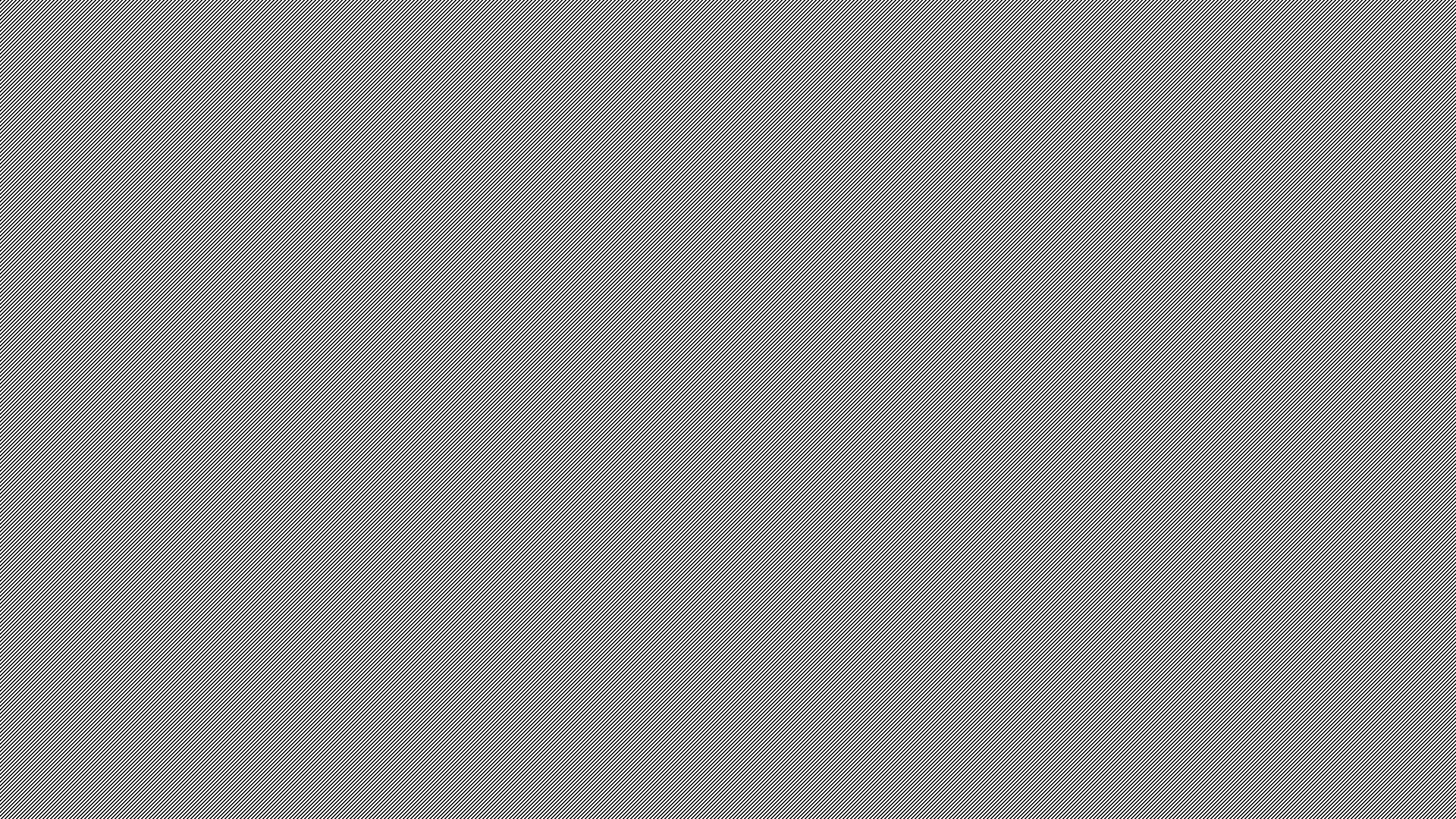 Getting to know each other…
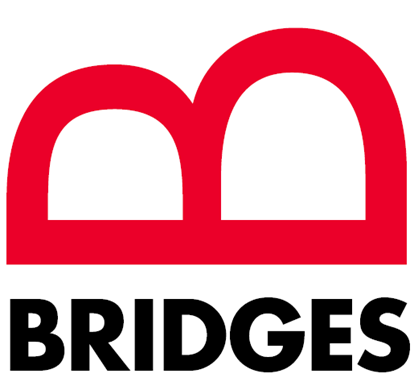 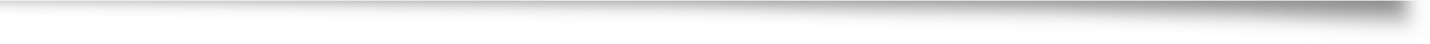 Form groups of 3
Ideally with people you do not know well and/or who do not work at the same institution as you

Introduce yourself:
Say who you are, why you are interested in the workshop, and which famous person (alive or not) that you would most like to sit next to at the gala dinner tonight…
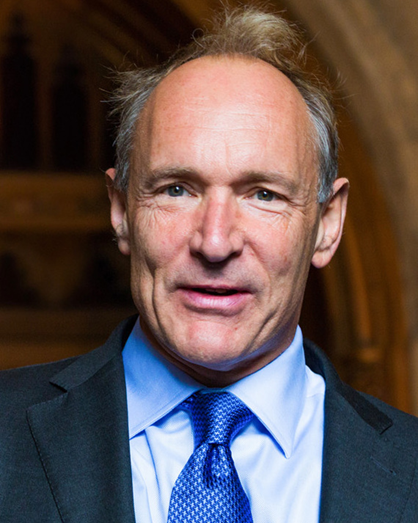 Sir Tim Berners-Lee
Co-creator of the World Wide Web
Your experiences, needs, requirements and opinions…
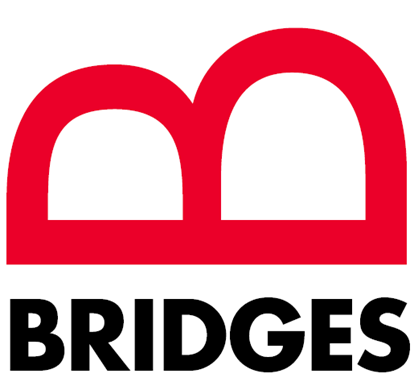 How similar to or different from the teaching, support & training experiences that we’ve seen in the preliminary findings were your experiences during and after lockdown?
Why?



Discuss together for 10 minutes…
1 person to report your conclusions to the whole group
Your experiences, needs, requirements and opinions…
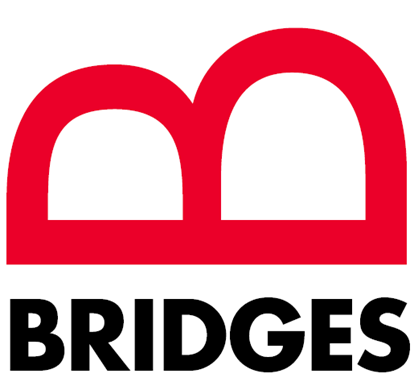 We will now be using the Vevox polling system to explore your needs and opinions concerning the design of the European Digital Education Hub…
The Process
Connect to Vevox (next slide)
Respond to the questions online individually
In your groups, discuss your responses with each other
Then we will come together for a quick chat about whole group responses
Connecting to Vevox…
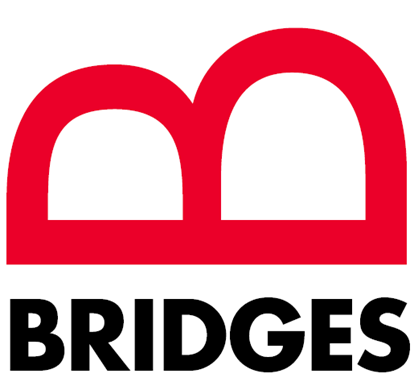 Access the Vevox interactive polling system via this URL or QR code:

https://vevox.app/#/m/132214297
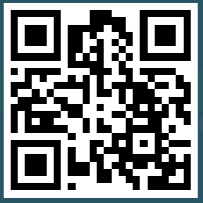 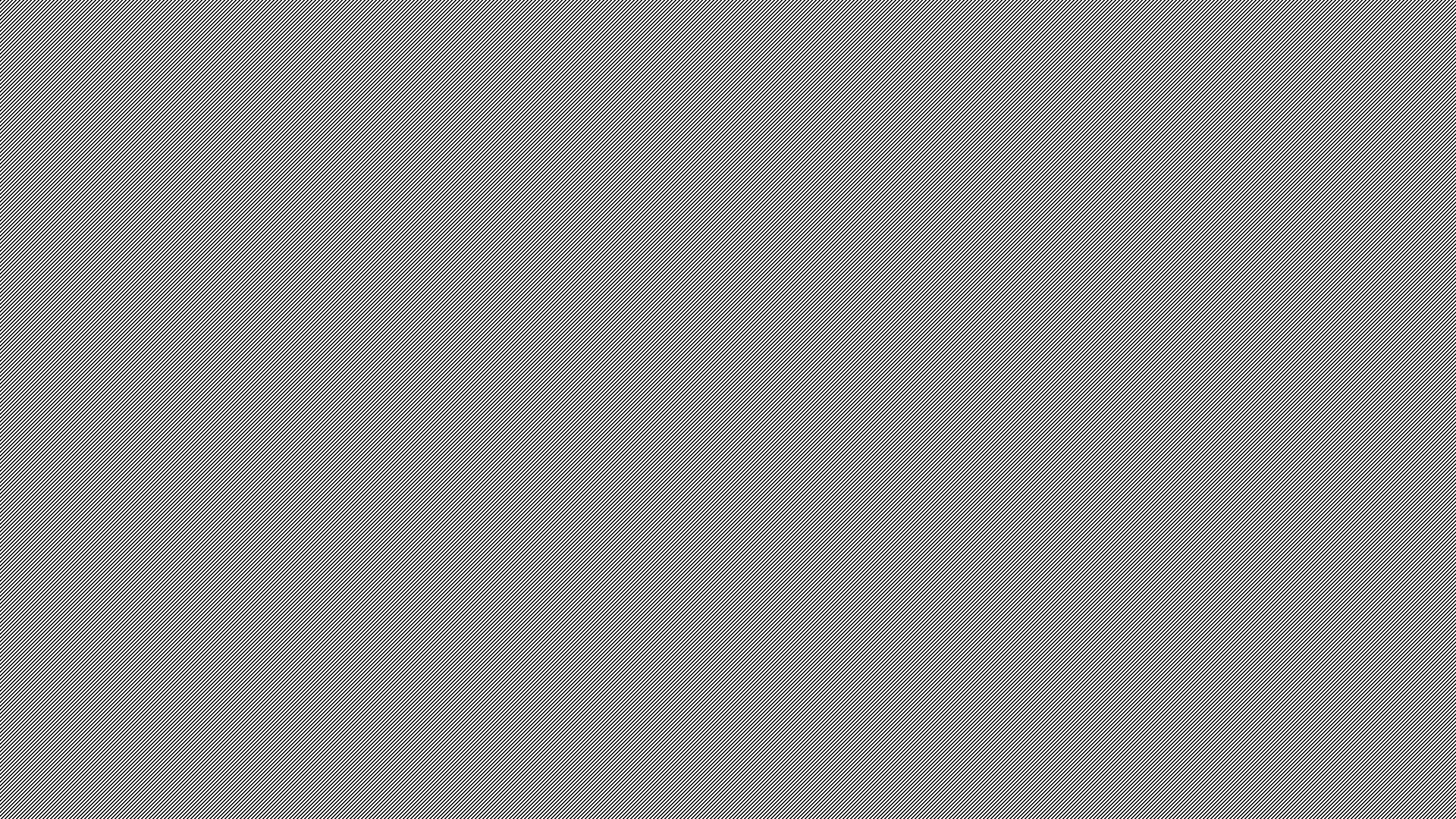 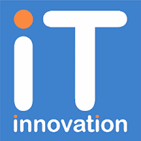 Summary & Contacts…
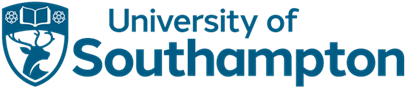 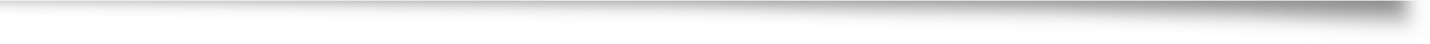 Next Actions
Please complete the full survey on: https://forms.gle/mbYqUiEJ3GziUgX5A

Contact Me
Dr Nic Fair – n.s.fair@soton.ac.uk

Find Out More
BRIDGES website (beta version) - https://octaedro.com/bridges/ 


THANK YOU FOR YOUR ATTENDANCE AND PARTICIPATION, IT IS GREATLY APPRECIATED
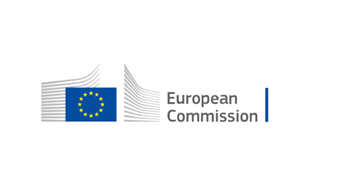 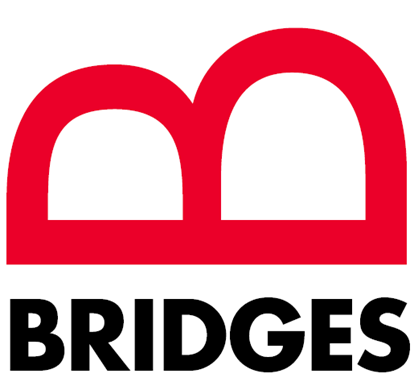